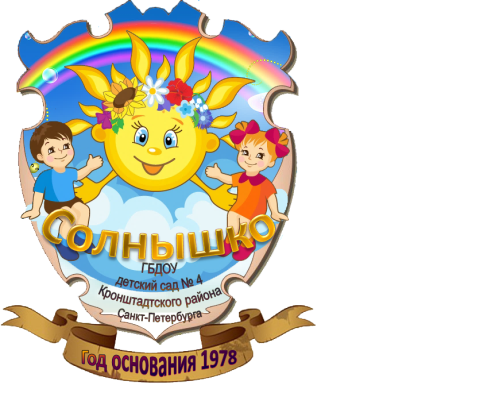 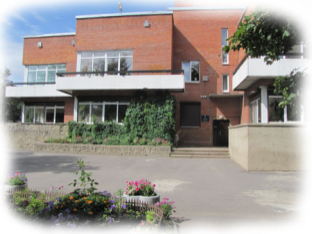 Государственное бюджетное дошкольное образовательное учреждение детский сад № 4 комбинированного вида 
Кронштадтского района Санкт-Петербурга
«ЭФФЕКТЫ «ЭФФЕКТИВНОГО КОНТРАКТА»
Горчакова Алла Зигмантасовна,
 заведующий ГБДОУ
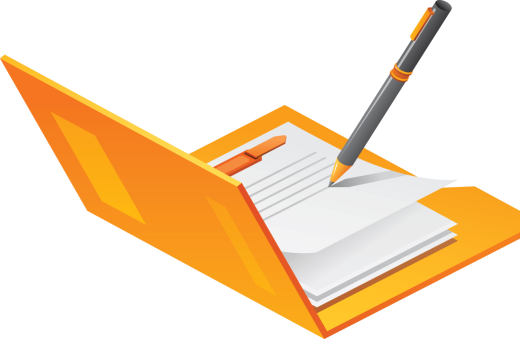 XIII районные педагогические чтения №Районная образовательная система в условиях стандартизации образования"
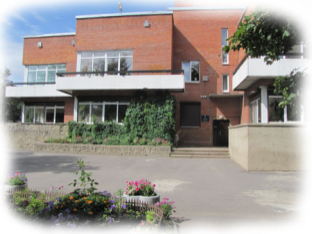 Президент В.В. Путин заявил, что увеличение оплаты труда специалиста должно быть увязано с  качеством его работы
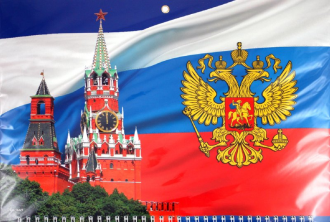 «Для этого необходим переход на механизм так называемого эффективного контракта. Это означает, что зарплата специалиста будет зависеть не только от пребывания на рабочем месте, даже не столько от пребывания на рабочем месте, а от эффективности его работы»

 	…недопустимость ситуации, когда за счет государственных бюджетных средств оплачиваются низкокачественные услуги. 

	…оплату труда бюджетников соотносить с конкретными условиями регионального рынка труда, при этом механическое повышение зарплаты всем и каждому неэффективно: «Необходимо гораздо полнее учитывать в зарплате квалификацию и профессиональные достижения работника». В частности, это означает, что рост базового уровня оплаты должен сочетаться с еще более быстрым увеличением фонда стимулирующих надбавок и доплат.
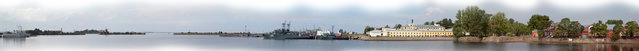 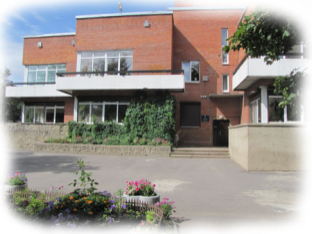 Правовая основа введения 
«эффективного контракта»  
в государственных и муниципальных учреждениях
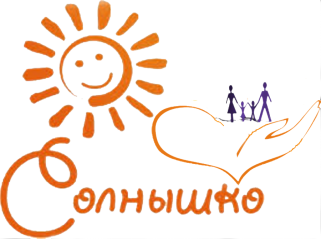 НА ФЕДЕРАЛЬНОМ УРОВНЕ
Указ Президента Российской Федерации от 07.05.2012 № 597 «О мероприятиях по реализации государственной социальной политики»;
Распоряжение Правительства РФ от 26.11.2012 № 2190-р «Об утверждении Программы поэтапного совершенствования системы оплаты труда в государственных (муниципальных) учреждениях на 2012 - 2018 годы»;
Распоряжение Правительства РФ от 30 апреля 2014 г. № 722-р  «О плане мероприятий ("дорожную карту") "Изменения в отраслях социальной сферы, направленные на повышение эффективности образования и науки»
Приказ Минтруда России от 18.10.2013 № 544н «Об утверждении профессионального стандарта «Педагог (педагогическая деятельность в сфере дошкольного, начального общего, основного общего, среднего общего образования) (воспитатель, учитель)» ( с измен. от 25.12.2014 г.) применяется с 1 января 2017 года;
«Единые рекомендации по установлению на федеральном, региональном и местном уровнях систем оплаты труда работников государственных и муниципальных учреждений на 2016 год» (утв. решением Российской трехсторонней комиссии по регулированию социально-трудовых отношений от 25 декабря 2015 г., протокол N 12)
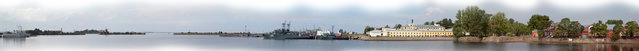 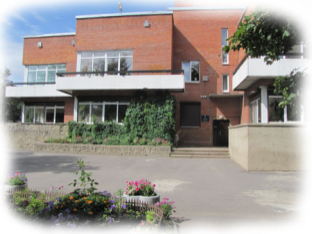 Правовая основа введения 
«эффективного контракта»  
в государственных и муниципальных учреждениях
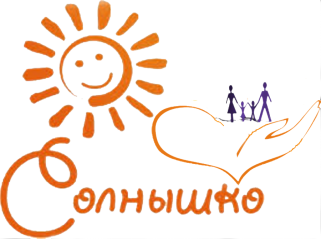 НА РЕГИОНАЛЬНОМ УРОВНЕ
Закон Санкт-Петербурга от 12.10.2005 N 531-74 (ред. от 25.12.2015 "О системах оплаты труда работников государственных учреждений Санкт-Петербурга";
Постановление Правительства Санкт-Петербурга  от 08.04.2016 № 256 "О системе оплаты труда работников государственных образовательных организаций Санкт-Петербурга«;
Распоряжение Правительства Санкт-Петербурга от 23.04.2013 N 32-рп (ред. от 23.06.2015) "Об утверждении Плана мероприятий ("дорожной карты") "Изменения в отраслях социальной сферы, направленные на повышение эффективности сферы образования и науки в Санкт-Петербурге на период 2013-2018 годов";
Распоряжение Комитета по образованию Правительства Санкт-Петербурга от 09.08.2013 N 1810-р "Об утверждении примерных показателей эффективности деятельности государственных дошкольных образовательных организаций Санкт-Петербурга»;
Письмо Комитета по образованию Правительства Санкт-Петербурга от 16.01.2014 №  03-20-8/14-0-0  «О направлении Методических рекомендаций по введению эффективных контрактов»;
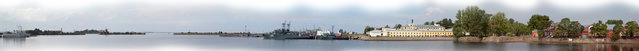 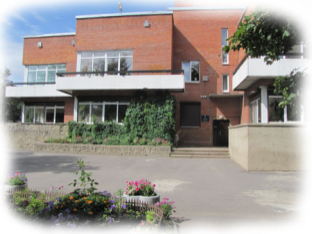 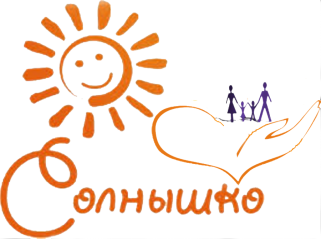 В стране, которой хорошо управляют, 
стыдятся бедности.
В стране, которой управляют плохо, 
стыдятся богатства.                Конфуций
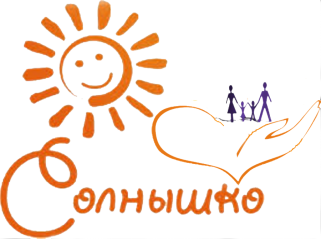 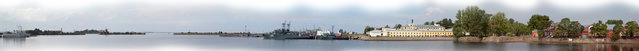 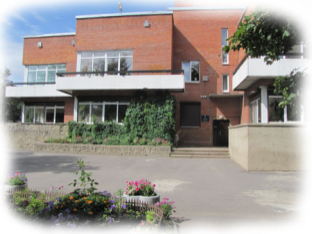 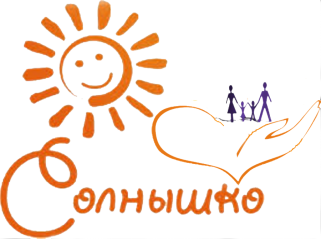 ИДЕЯ «эффективного контракта» - 
привязать экономические показатели (то есть зарплату работника) к критериям качества выполняемой им работы
2 направление
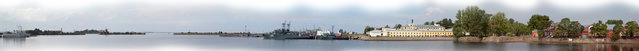 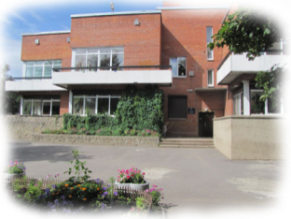 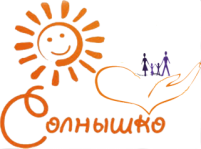 Целевой компонент: повышение качества профессиональной деятельности педагога в условиях введения эффективного контракта в ДОУ
Методологический подход процессный. Принципы: научности, системности, открытости, объективности, коллегиальности, гибкости
Управление введением эффективного контракта
Результативный компонент: эффективность деятельности педагога в ДОУ.
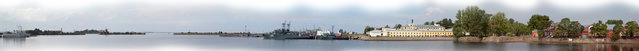 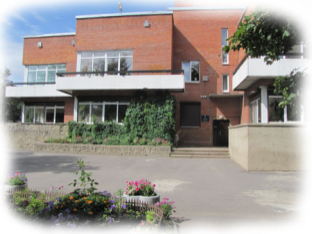 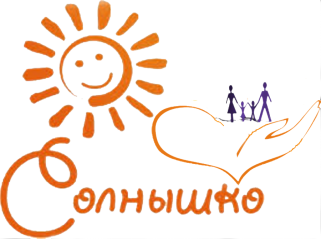 СОДЕРЖАТЕЛЬНЫЙ КОМПОНЕНТ ВВЕДЕНИЯ  «ЭФФЕКТИВНОГО КОНТРАКТА»
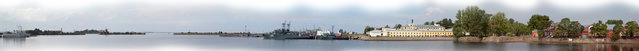 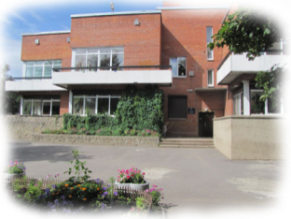 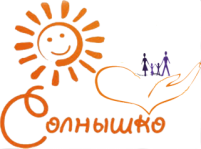 Целевой компонент: повышение качества профессиональной деятельности педагога в условиях введения эффективного контракта в ДОУ
Методологический подход процессный. Принципы: научности, системности, открытости, объективности, коллегиальности, гибкости
Управление введением эффективного контракта
Результативный компонент: эффективность деятельности педагога в ДОУ.
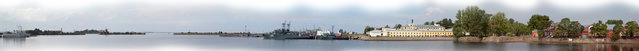 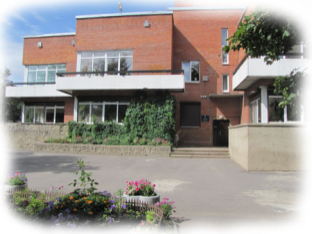 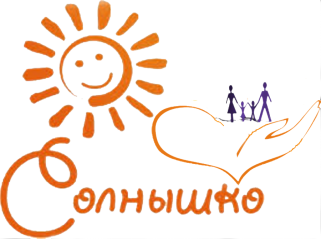 «Качество системы образования не может быть выше качества  работающих в ней педагогов»                                                                     профессор Майкл Барбера
Инициатива
Управление
Новаторство
Стимулирование
Единство
Регулирование
Поощрение
Профессионализм
Анализ
Единомышление
Условия
Контроль
Хорошие начинания
Творчество
Организация
Планирование
Активность
Сотрудничество
ЭФФЕКТИВНЫЙ КОНТРАКТ
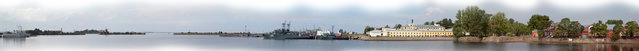 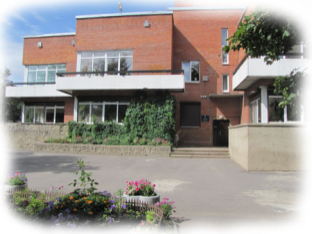 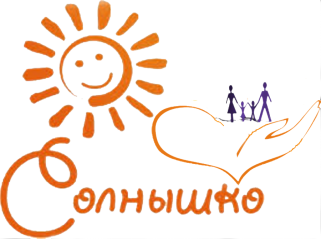 ЗНАЙ, ПРИМЕНЯЙ, СОБЛЮДАЙ
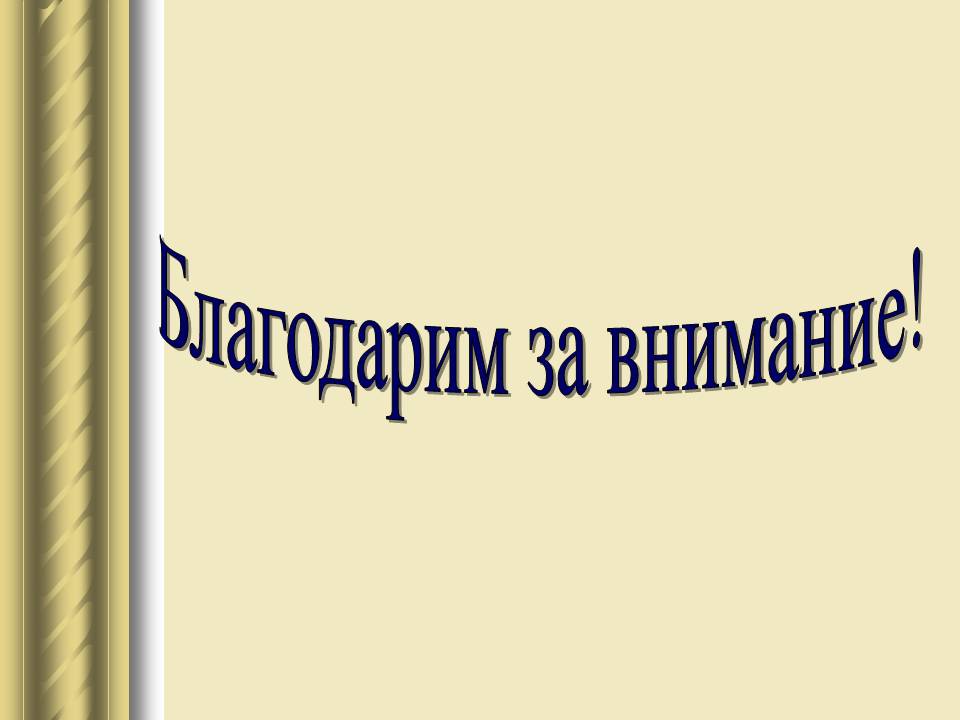 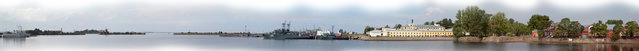